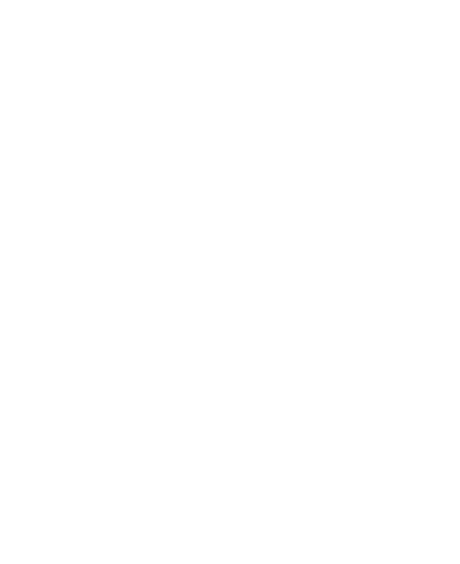 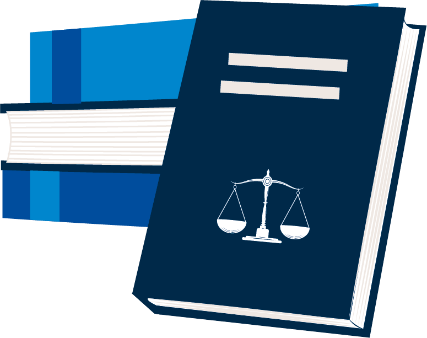 Розвиток судової практики: солідарна та субсидіарна відповідальність
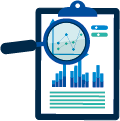 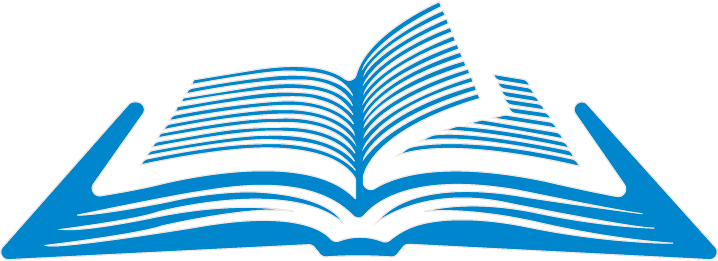 IX Форум з конкурсного права
готель Hilton Kyiv
Сергій Жуков
д.ю.н., суддя-спікер Касаційного господарського суду у складі Верховного Суду
ВСТУП
Солідарна та субсидіарна відповідальність у справах про банкрутство є надзвичайно ефективними інструментами для того, щоб забезпечити виконання одного з найголовніших завдань проваджень у справах про банкрутство, а саме задоволення вимог кредиторів.
Окрім забезпечення задоволення вимог кредиторів такі види відповідальності, які і будь-які інші види мають превентивну функцію, а саме забезпечують утримання від вчинення дій спрямованих на шкоду кредиторам та доведення  суб’єкта господарювання до стану неплатоспроможності.
Попри те, що солідарна та субсидіарна відповідальність у справах про банкрутство є дієвими інструментами, такі види відповідальності практично почали застосовуватися у справах відносно недавно, а саме з 2018 року (субсидіарна відповідальність) та з 2019 року (солідарна відповідальність).
Оскільки вказані види відповідальності практичне своє застосування у справах про банкрутство почали відносно нещодавно, у 2024 році судова палата для розгляду справ про банкрутство Касаційного господарського суду у складі Верховного Суду ухвалила дві відповідні постанови, які покликані забезпечити єдність і сталість судової практики, яка стосується розгляду відповідних заяв про покладення солідарної чи субсидіарної відповідальності.
На основі аналізу таких постанов і тих змін, що вони принесли пропоную дослідити розвиток судової практики.
Верховний Суд
Розвиток судової практики: солідарна та субсидіарна відповідальність
2
СОЛІДАРНА ВІДПОВІДАЛЬНІСТЬ
04 вересня 2024 року Верховний Суд у складі суддів палати для розгляду справ про банкрутство Касаційного господарського суду ухвалив постанову по справі 908/3236/21 у якій вказав висновки про застосування норм права, щодо солідарної відповідальності у справах про банкрутство.
У вказаній постанові було змінено загальну концепцію солідарної відповідальності, зокрема судова палата намагалася усунути прогалини законодавства, які стосувалися самого процесу виявлення підстав для застосування солідарної відповідальності, подання відповідних заяв, та те, куди повинні включатися стягнуті з органів управління грошові кошти.
Окрім того, підставою для передачі справи 908/3236/21 на розгляд судової палати була встановлена наявність різного підходу колегій суддів судової палати для розгляду справ про банкрутство Касаційного господарського суду у складі Верховного Суду до вирішення питання щодо можливості застосування принципу конкурсного імунітету щодо стягнення кредитором(-ами) з керівника боржника грошових коштів в рахунок індивідуального погашення заявлених вимог.
3
Розвиток судової практики: солідарна та субсидіарна відповідальність
СОЛІДАРНА ВІДПОВІДАЛЬНІСТЬ
Момент встановлення порушення місячного терміну на звернення з заявою про банкрутство
Для більш зрозумілого аналізу змін щодо порядку розгляду заяв про покладення на органи управління боржника солідарної відповідальності, пропоную ознайомитися з такими змінами у форматі таблиці.
4
Розвиток судової практики: солідарна та субсидіарна відповідальність
СОЛІДАРНА ВІДПОВІДАЛЬНІСТЬ
Порядок встановлення загрози неплатоспроможності
5
Розвиток судової практики: солідарна та субсидіарна відповідальність
СОЛІДАРНА ВІДПОВІДАЛЬНІСТЬ
Порядок і обсяг стягнення суми солідарної відповідальності
6
Розвиток судової практики: солідарна та субсидіарна відповідальність
СОЛІДАРНА ВІДПОВІДАЛЬНІСТЬ
Визначення особи, якій завдаються збитки у випадку розгляду заяви про покладення солідарної відповідальності
7
Розвиток судової практики: солідарна та субсидіарна відповідальність
СОЛІДАРНА ВІДПОВІДАЛЬНІСТЬ
ПРОМІЖНІ ВИСНОВКИ
Судова палата для розгляду справ про банкрутство Касаційного господарського суду у складі Верховного Суду сформувала такі висновки про застосування норм права, відповідно до яких належне телеологічне тлумачення положень частини шостої статті 34 КУзПБ полягає в такому:
- порушення вимоги Закону своєчасно звернутися до господарського суду із заявою про відкриття провадження у справі про банкрутство є підставою для стягнення з винного члена органу управління боржника збитків, спричинених таким порушенням, на користь боржника;
- належним позивачем за вимогою про стягнення збитків є як кредитор, так і боржник;
- якщо суд виявив порушення законодавчої вимоги своєчасно звернутися до господарського суду із заявою про відкриття провадження у справі про банкрутство, такий висновок відображається у мотивувальній, а не резолютивній частині рішення;
- кошти, стягнені із суб’єкта солідарної відповідальності, є коштами боржника, які, зокрема, включаються до складу ліквідаційної маси і можуть бути використані для задоволення вимог кредиторів лише у порядку черговості, встановленому КУзПБ.
8
Розвиток судової практики: солідарна та субсидіарна відповідальність
СУБСИДІАРНА ВІДПОВІДАЛЬНІСТЬ
Верховний Суд у складі колегії суддів Касаційного господарського суду ухвалив постанову від   19 червня 2024 року  у справі №906/1155/20 (906/1113/21) де вказав висновки про застосування норм права, щодо субсидіарної відповідальності у справах про банкрутство.
Підставою для передачі вказаної справи на розгляд палати стала необхідність:
- вирішити питання щодо наявності/відсутності підстав для відступу від правової позиції про право вимоги щодо субсидіарної відповідальності у справі про банкрутство, викладеної Верховним  Судом у складі колегії суддів палати для розгляду справ про банкрутство Касаційного господарського суду в постанові від 26.05.2021 у справі №  912/2007/18; 
- уточнити правову позицію щодо моменту виникнення права вимоги субсидіарної відповідальності у справі про банкрутство, зокрема, до завершення формування у ліквідаційній процедурі боржника ліквідаційної маси та продажу майна боржника, що увійшло до складу ліквідаційної маси, до завершення розгляду у межах справи про банкрутство майнових спорів, стороною в яких є боржник тощо за правилами статті 7 КУзПБ.
9
Розвиток судової практики: солідарна та субсидіарна відповідальність
СУБСИДІАРНА ВІДПОВІДАЛЬНІСТЬ
Виявлення передумов притягнення до субсидіарної відповідальності
10
Розвиток судової практики: солідарна та субсидіарна відповідальність
СУБСИДІАРНА ВІДПОВІДАЛЬНІСТЬ
Визначення потерпілого у випадку розгляду заяви про покладення субсидіарної відповідальності
11
Розвиток судової практики: солідарна та субсидіарна відповідальність
СУБСИДІАРНА ВІДПОВІДАЛЬНІСТЬ
Розмір (сума) субсидіарної відповідальності
12
Розвиток судової практики: солідарна та субсидіарна відповідальність
СУБСИДІАРНА ВІДПОВІДАЛЬНІСТЬ
Момент з якого настає право ліквідатора подавати заяву про притягння до субсидіарної відповідальності
13
Розвиток судової практики: солідарна та субсидіарна відповідальність
СУБСИДІАРНА ВІДПОВІДАЛЬНІСТЬ
Позовна давність
14
Розвиток судової практики: солідарна та субсидіарна відповідальність
СУБСИДІАРНА ВІДПОВІДАЛЬНІСТЬ
ПРОМІЖНІ ВИСНОВКИ
Зважаючи на зміну судової практики, важливу роль в ефективності застосування субсидіарної відповідальності почали відігравати господарські суди у провадженні яких перебувають справи про банкрутство та арбітражні керуючі, які мають повноваження ліквідаторів банкрутів.
Зокрема, господарські суди тепер повинні з використанням принципу «процесуальної економії» швидко вчиняти розгляд по суті спорів, які виникають в межах провадження у справі про банкрутство і стосуються майна боржника та спорів, які стосуються продажу ліквідаційної маси.
Ліквідатори тепер повинні швидко і ефективно вчиняти заходи щодо проведення ліквідаційної процедури, повернення майна боржника та розрахунків з кредиторами, оскільки тільки по завершенню вказаних заходів виникає право на подання заяви про притягнення до субсидіарної відповідальності.
Наведене вкотре доводить, що судова практика у справах про банкрутство може бути суттєво змінена постановами судової палати для розгляду справ про банкрутство.
15
Розвиток судової практики: солідарна та субсидіарна відповідальність
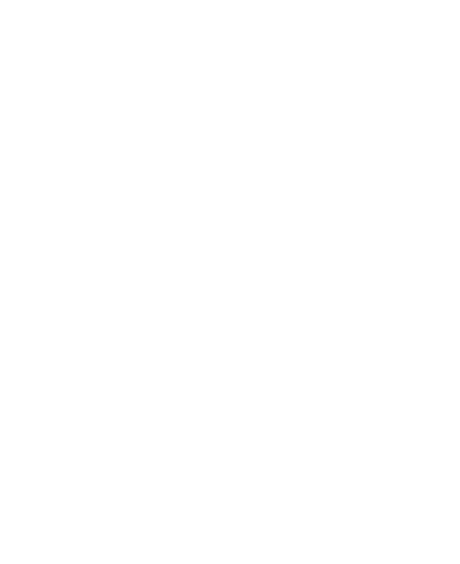 Дякую за увагу!
16